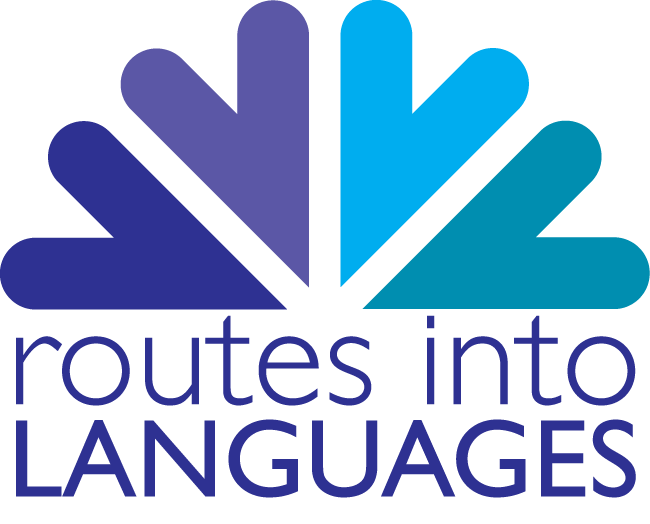 Erstellen einer BibliographiePart 1
Transition Module 4
Quellenangaben und korrektes Zitieren
Erarbeitet von Elisabeth Wielander, Aston University
Aufgabe
Die Aufgabe: 

Sie sollen eine akademische Hausarbeit zum Thema 
„Die Deutsche Wiedervereinigung“ 
für den Kurs Deutschland nach dem 2. Weltkrieg schreiben. 

Sie sehen auf den kommenden Seiten verschiedene Informationsquellen, die Sie verwenden um Ihre Argumente zu unterstützen. 

Sie müssen diese Quellen jetzt am Ende des Textes in der Bibliographie auflisten.
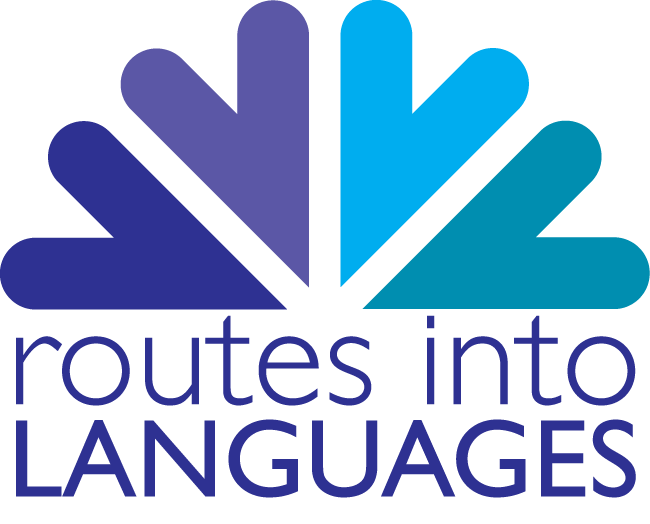 Aufgabe
Erstellen Sie eine Bibliographie, die alle Quellen enthält, mit denen Sie gearbeitet haben. 

Folgen Sie dabei dem Harvard System (siehe Infoblatt “Citing References” des Learning Development Centre der Aston University).
Achtung: 
Jede Informationsquelle folgt dabei einer anderen Formel!
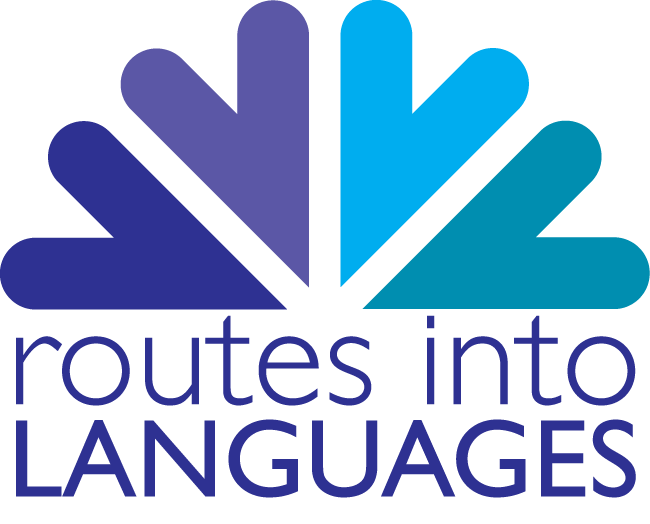 Quelle
Ein Spielfilm, in dem es um das Leben vor und nach dem Mauerfall geht. Gehen Sie auf diese Webseite http://www.imdb.com/title/tt0276820/ um Detailinformation über den Film zu finden. 

 Ein aktuelles Buch über die deutsche Wiedervereinigung und ihre Folgen. Problemfall Deutsche Einheit: Interdisziplinäre Betrachtungen zu gesamtdeutschen Fragestellungen. 
Suchen Sie online alle Informationen, die Sie brauchen, um das Buch korrekt in die Bibliographie aufzunehmen!

 Ein Radiobeitrag über den Einfluss der Medien auf die Geschehnisse im November 1989. Sie kommen zur Webseite hier http://www.drs.ch/www/de/drs/themen/wissen/politik-zeitgeschehen/134746.20-jahre-mauerfall-die-wende-und-der-wandel.html.

  Ein Artikel aus Anlass des 20. Jahrestages der Wiedervereinigung. http://www.bpb.de/publikationen/3U93AI,0,0,Deutsche_Kultur_im_Einigungsprozess.html
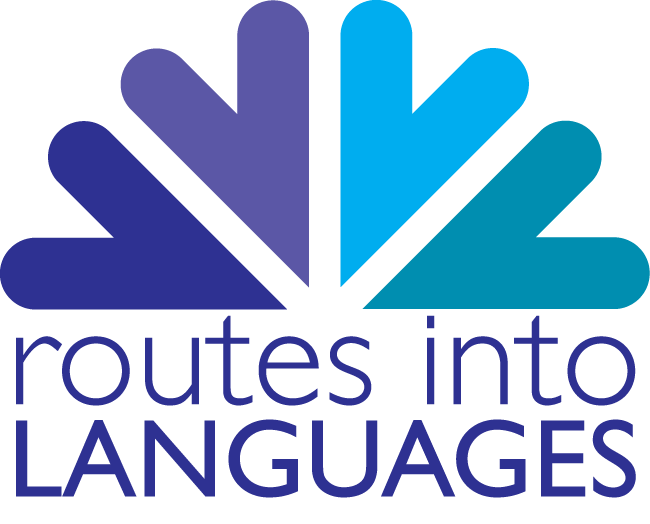 Bibliography
Bibliographie

(enthält eine Liste der vollständigen bibliographischen Angaben für alle Informationsquellen, die Sie in Ihrer Arbeit verwendet haben!)
LÖSUNG
Achtung: alle Quellen bitte immer in alphabetischer Reihenfolge angeben!
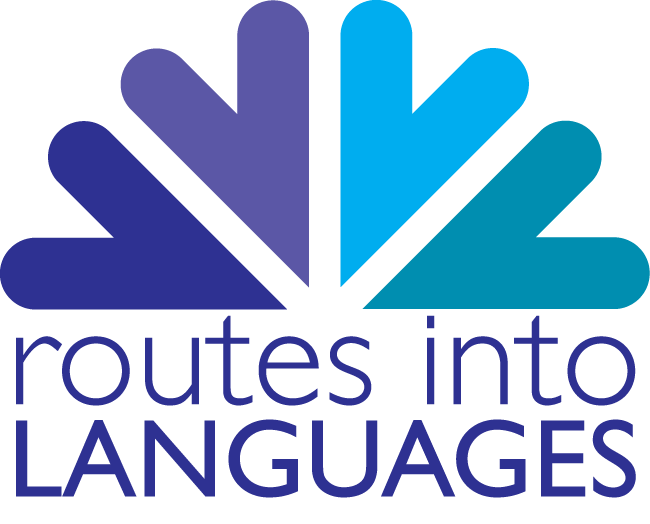 Bibliography
Echo der Zeit. (2009). Mauerfall: Das Fernsehen ist schuld [Radio-Podcast] 9. 11. 2009, SR-DRS. Verfügbar unter http://www.drs.ch/www/de/drs/themen/wissen/politik-zeitgeschehen/134746.20-jahre-mauerfall-die-wende-und-der-wandel.html [Zugriff: 20.09.2011].

Hufnagel, R. und Simon, T. (2004). Problemfall Deutsche Einheit: Interdisziplinäre Betrachtungen zu gesamtdeutschen Fragestellungen. Wiesbaden: VS Verlag.

Stöhr, H. (2001) Berlin is in Germany. [DVD- Film] Deutschland: ZDF/rbb.

Thomas, R. (2010) Deutsche Kultur im Einigungsprozess. Aus Politik und Zeitgeschichte [online], 30-31, S. 205-213. Verfügbar unter http://www.bpb.de/publikationen/3U93AI,0,0,Deutsche_Kultur_im_Einigungsprozess.html#art0 [Zugriff: 20.09.2011]
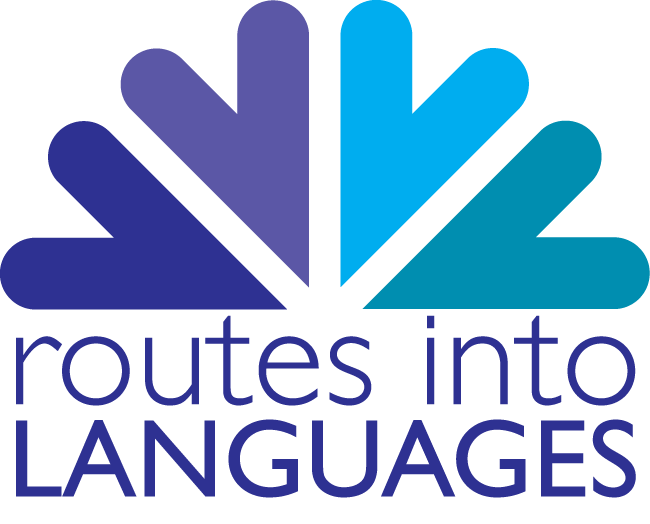